CISC 181-INTRODUCTION TO COMPUTER SCIENCE II
Week 13
Spring 2024
Testing
General
Software Testing is the process of validating that software is bug free and meets requirements.
What we are concerned with in software testing:
Validate the software is bug free
Validate the software meets requirements
Validate the software behaves as expected on boundary cases
Validate the software behaves as expected on exceptional cases
Verification and Validation
Software Testing is the process of validating that software is bug free and meets requirements.
Verification refers to the set of tasks that ensure that the software correctly implements a specific function. It means “Are we building the product correctly?”.
Validation refers to a different set of tasks that ensure that the software that has been built is traceable to customer requirements. It means “Are we building the correct product?”.
Motivation
Software Testing is the process of validating that software is bug free and meets requirements.
A little history to motivate the discussion.1985: Canada’s Therac-25 radiation therapy malfunctioned due to a software bug and resulted in lethal radiation doses to patients.We have to get it right!!!
Software bugs can be expensive, but they can also be very dangerous.  Here are a few examples of software bugs causing terrible outcomes:
1994: China Airlines Airbus A300 crashed due to a software bug killing 264 people.
1999: A software bug caused the failure of a $1.2 billion military satellite launch.
2015: A software bug in an F-35 resulted in it being unable to detect targets correctly.
Starbucks was forced to close more than 60% of its outlet in the U.S. and Canada due to a software failure in its POS system.
Nissan cars were forced to recall 1 million cars from the market due to a software failure in the car’s airbag sensory detectors.
Types of testing
Software Testing is the process of validating that software is bug free and meets requirements.
Functional: Does it do what it is supposed to do?  Does it meet requirements?  Does it work correctly on all possible inputs?
Non-Functional: How does it perform on various inputs? Does it scale? How usable is it?  How does it behave under heavy use/load?
Regression Testing: After the software is modified, verify that the modifications did not damage previously working components of the system.
Testing levels
Software Testing is the process of validating that software is bug free and meets requirements.
Unit testing: Test small independent components for correct behavior.  The purpose is to validate that each unit of the software performs as designed. 
Integration testing: Combining units and testing as a group.  The purpose of this level of testing is to expose faults in the interaction between integrated units. 
System testing: Tests of the completed system. The purpose of this test is to evaluate the system’s compliance with the specified requirements. 
Acceptance testing: Test to ensure compliance with the requirements specification. The purpose of this test is to evaluate the system’s compliance with the business requirements and assess whether it is acceptable for delivery.
Best Practices
Software Testing is the process of validating that software is bug free and meets requirements.
Test continuously throughout the development process.
Make tests small and include many to make finding issues easier
Use tools to evaluate things like code coverage to ensure thorough testing
Don’t skip regression testing.
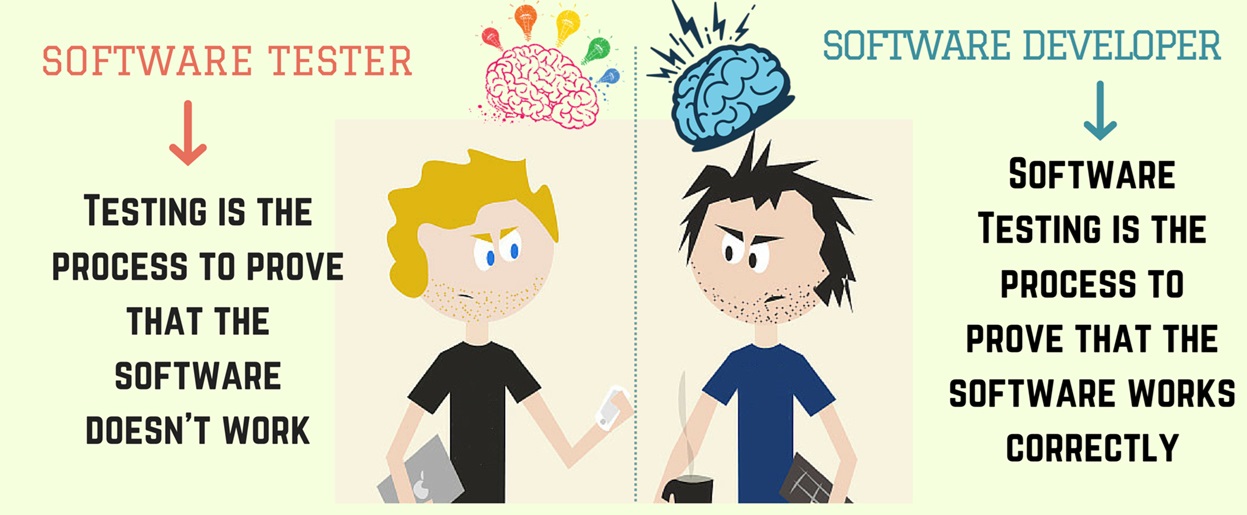 Best Practices
Software Testing is the process of validating that software is bug free and meets requirements.
Some comments from experience:While time consuming, testing is critical to writing good software systems.In other words, you should write tests early in the process.  Possibly even before writing a line of code.
Poorly written tests are like having no tests at all.  This requires some thought.
Failure to write tests will eventually cause problems in any system of a reasonable size.
Seemingly unrelated code segments can and do break each other.
Test after each change to aid in solving issues that arise as you code.
Good Tests
Software Testing is the process of validating that software is bug free and meets requirements.
So what makes a good test? Start at the unit level (function) and validate that the function behaves as expected in all cases.
Make sure you test its behavior on edge cases
Make sure you test its behavior on exceptional/invalid inputs
Make sure your comments document the behavior in exceptional/invalid instances. (ie. Does it replace the value, throw an exception) Once you have unit tests, start testing higher level operations (i.e. instantiate classes that use your unit tested code.  Simulate the overall behavior of the system.  Again, use the same methodology.
Understanding what to test.
Software Testing is the process of validating that software is bug free and meets requirements.
We will be using jest to write tests in Typescript.  You have already seen this in lab, but now we are going to write our own tests. Jest provides a format for writing tests in a simple and organized way. Jest can run tests on the entire system or on individual components. Jest can produce a coverage report to let you know which lines are not “covered” by the test (i.e. functions not called, branches not taken, etc.) Testing can easily be built into the build cycle, so that tests are run as part of each build.
Here is some simple code that adds the root of the passed value to an array.
const valueArray:number[]=[];
/**
 * @description Takes a number and adds its square root to the array valueArray
 * @param value {number} - The number to be squared
 * @returns {number} - The square root of the number
 * @sideEffects - Adds the square root of the number to the valueArray
 */
function addToRootArray(value:number):number{
	const root=Math.sqrt(value);
	valueArray.push(root);
	return root;
}
Understanding what to test.
Software Testing is the process of validating that software is bug free and meets requirements.
Let's start by asking what we might want to know about how this code behaves, and how we could test that:
How does it behave on a positive integer?
Pass it one and verify contents of the array
How does it behave on a positive real number?
Pass it a positive real number and verify contents of the array
How does it behave when passed a 0.
Pass it a 0 and verify the contents of the array
How does it behave on a negative integer.
Pass it a negative integer and verify the contents of the array
How does it behave on a negative real number?
Pass it a negative real and verify the contents of the array
How does it behave when the array is empty/populated already?
Create various arrays with 0, 1, 2, and many elements, call the function and check the contents of the array.
Understanding what to test.
Software Testing is the process of validating that software is bug free and meets requirements.
Are those behaviors what we expect and what is documented?
And here is another example.
export class Elements {
	private stringArray: string[] = [];
	/**
	 * @description This function returns and_x000B_     * removes the last element
	 * @returns {string} - The last element of the
	 * array
	 * @sideEffects - Removes the last element of 
	 * the array
	 */
	getLastElement(): string {
		return this.stringArray.pop();
	}
}
Understanding what to test.
Software Testing is the process of validating that software is bug free and meets requirements.
What questions might we ask here?
Can I construct one of these?
Call the constructor and verify
Does it work normally?
Populate with some items and try
What happens if the array is empty?
Ensure array is empty and try
What happens if the array has only one element in it? *Populate with 1 item and try
Understanding what to test.
Software Testing is the process of validating that software is bug free and meets requirements.
To create tests in a project that is already configured for jest, we create files with the word ‘test’ in their filename (i.e. myprogram.test.ts)
This can be changed, but our projects will be pre-configured to work this way.
Running jest on the command line by itself within the project folder will run tests in all properly named files.
Running jest on the command line with the name of the file (without the test.ts) will run tests in only that file.
Running jest on the command line with –coverage will produce a coverage report.
Summary
Software Testing is the process of validating that software is bug free and meets requirements.
Designing good tests and testing methodologies will help create software that can be validated and verified.  Different levels of testing allow for testing individual functions, classes, or sets of code as well as the full system.  Before writing tests, ask what types of thing should be tested.  Make sure you test edge cases and exceptional situations to make sure you have covered all possible inputs.
Testing in Jest
Jest Syntax
Jest is a test runner and testing framework that works with javascript and Typescript
A few simple commands we need:
describe:  Create a new test section
test:  Write a specific test
expect: expect an expression to behave a certain way Example: expect(value).toBeInstanceOf(MyClass)
Jest Syntax
Jest is a test runner and testing framework that works with javascript and Typescript
There are many others, but we can get by with these three for now.
Back to the example from the previous section, let’s look at what we want to do for each of these:
class Elements {
	private stringArray: string[] = [];
	/**
	 * @description This function returns and
	 * removes the last element
	 * @returns {string} - The last element of the
	 * array
	 * @sideEffects - Removes the last element of 
	 * the array
	 */
	getLastElement(): string {
		return this.stringArray.pop();
	}
}
Jest Syntax
Jest is a test runner and testing framework that works with javascript and Typescript
We will start with a describe block for the Elements class:
describe("Elements", () => {
	//Our tests go here
});
Jest Syntax
Jest is a test runner and testing framework that works with javascript and Typescript
Can I construct one of these?
describe("Elements", () => {
	test("Create Instance", () => {
		const elements = new Elements();
		expect(elements).toBeInstanceOf(Elements);
	});
});
Jest Syntax
Jest is a test runner and testing framework that works with javascript and Typescript
Does it work normally?  Just create a test block that populates some items and then verify them.
describe("Elements", () => {
	test("Array populated 2 or more", () => {
		const elements = new Elements();
		elements.stringArray=["a","b","c"];
		expect(elements.stringArray.length).toBe(3);
		const value = elements.getLastElement();
		expect(value).toBe("c");
		expect(elements.stringArray.length).toBe(2);
		expect(elements.stringArray).toContain("a");
		expect(elements.stringArray).toContain("b");
		expect(elements.stringArray).not.toContain("c");
	});
});
Jest Syntax
Jest is a test runner and testing framework that works with javascript and Typescript
Test what happens when the array is empty.
describe("Elements", () => {
  test("Array is empty", () => {
	  const elements = new Elements();
	  elements.stringArray = [];
	  expect(elements.stringArray.length).toBe(0);
	  expect(elements.getLastElement()).toThrowError("Array is empty");
	});
});
Jest Syntax
Jest is a test runner and testing framework that works with javascript and Typescript
This test fails because we don't throw an exception and neither does pop which we are using to implement this.  We need to fix the code.
class Elements {
	private stringArray: string[] = [];
	/**
	 * @description This function returns and
	 * removes the last element
	 * @returns {string} - The last element of the
	 * array
	 * @sideEffects - Removes the last element of 
	 * the array
	 * @throws {Error} - If the array is empty
	 */
	getLastElement(): string {
		if (this.stringArray.length === 0) throw new Error("Array is empty");
		return this.stringArray.pop();
	}
}
Jest Syntax
Jest is a test runner and testing framework that works with javascript and Typescript
Note that now getLastElement throws an exception if the array is empty, so our test will now pass.
What happens if the array has only one element in it?
	test("Array populated 1 item", () => {
		const elements = new Elements();
		elements.stringArray=["a"];
		expect(elements.stringArray.length).toBe(1);
		const value = elements.getLastElement();
		expect(value).toBe(“a");
		expect(elements.stringArray.length).toBe(0);
		expect(elements.stringArray).not.toContain(“a");
	});
Jest Syntax
Jest is a test runner and testing framework that works with javascript and Typescript
So what does our final test suite for this code look like?
// Currently does not work due to incomplete Jest implementation.
class Elements {
	public stringArray: string[] = [];
	/**
	 * @description This function returns and
	 * removes the last element
	 * @returns {string} - The last element of the
	 * array
	 * @sideEffects - Removes the last element of 
	 * the array
	 * @throws {Error} - If the array is empty
	 */
	getLastElement(): string {
		if (this.stringArray.length === 0) throw("Array is empty");
		return this.stringArray.pop();
	}
}

describe("Elements", () => {
	test("Create Instance", () => {
		const elements = new Elements();
		expect(elements).toBeInstanceOf(Elements);
	});
	test("Array populated 2 or more", () => {
		const elements = new Elements();
		elements.stringArray = ["a", "b", "c"];
		expect(elements.stringArray.length).toBe(3);
		const value = elements.getLastElement();
		expect(value).toBe("c");
		expect(elements.stringArray.length).toBe(2);
		expect(elements.stringArray).toContain("a");
		expect(elements.stringArray).toContain("b");
		expect(elements.stringArray).not.toContain("c");
	});
	test("Array is empty", () => {
		const elements = new Elements();
		elements.stringArray = [];
		expect(elements.stringArray.length).toBe(0);
		expect(()=>elements.getLastElement()).toThrowError("Array is empty");
	});
	test("Array populated 1 item", () => {
		const elements = new Elements();
		elements.stringArray = ["a"];
		expect(elements.stringArray.length).toBe(1);
		const value = elements.getLastElement();
		expect(value).toBe("a");
		expect(elements.stringArray.length).toBe(0);
		expect(elements.stringArray).not.toContain("a");
	});
});
Jest Syntax
Jest is a test runner and testing framework that works with javascript and Typescript
If we run our test using the jest command line, we getHere I see that all 4 tests passed. Now I know that the class method works as expected, in all of the cases that I could think of. I have also verified that it behaves as documented on exceptions. Once written this test will run every time I run tests, handling regression testing of this particular method of this class when future updates are made elsewhere in the program.
PASS  src/app/mathpain.test.ts
 
Test Suites: 1 passed, 1 total
Tests:       4 passed, 4 total
Snapshots:   0 total
Time:        1.151 s
Code Coverage
Jest is a test runner and testing framework that works with javascript and Typescript
Coverage is important when writing tests While you should not specifically write tests to coverage, since those tests will not cover all possible inputs, you should make sure that your tests actually cover your code.  Let’s look at our example again, from a coverage standpoint Running: jest –coverage will produce a shortened coverage report like this:
---------------------|---------|----------|---------|---------|-------------------
File                 | % Stmts | % Branch | % Funcs | % Lines | Uncovered Line #s 
---------------------|---------|----------|---------|---------|-------------------
All files            |   97.61 |    92.66 |   94.84 |   97.78 |                   
 EzComponent.ts      |     100 |      100 |     100 |     100 |                   
 EzDialog.ts         |    93.1 |       75 |   83.33 |   94.44 | 135-140           
 bind.decorators.ts  |   97.38 |    93.65 |   91.66 |   97.27 | 601-602,621-622   
 bootstrap.ts        |     100 |      100 |     100 |     100 |                   
 event.decorators.ts |     100 |      100 |     100 |     100 |                   
 eventsubject.ts     |     100 |      100 |     100 |     100 |                   
---------------------|---------|----------|---------|---------|-------------------
Code Coverage
Jest is a test runner and testing framework that works with javascript and Typescript
If we add --coverageDirectory=‘./coverage’ to our jest command with –coverage, we still get the same information, but we also get a website with detailed info including source links.
Summary
Jest is a test runner and testing framework that works with javascript and Typescript
Jest is a powerful platform for designing suites of tests that cover all types and levels of code testing.  Tests will run automatically when jest is run providing regression testing accross the application.
Anonymous Functions
Normal functions
A function that is declared with no name is an anonymous function.
Normally, when we create a function or method, we define it with a name that we can use to reference it (call it) later.
function MyName(a:number,b:number):number{
	return a+b;
}
class MyClass{
	MyName(a:number,b:number):number{
		return a+b;
	}
}
Normal functions
A function that is declared with no name is an anonymous function.
We can then call or reference that method by its defined nameThis is normal and a reasonable way to access methods and function in any programming language. Sometimes, however, we just need a function right where we want to use it, and it is easier to be able to provide the function, rather than declare it elsewhere. 
let a=MyName(1,2);
let b=new MyClass().MyName(1,2);
Anonymous functions
A function that is declared with no name is an anonymous function.
We have already seen this in our jest tests in both the describe method and the test method. Let’s take a closer look at the second parameter to the describe and test methods.
describe('Test Name',()=>{
	test('Test MyName',()=>{
		let a=MyName(1,2);
		expect(a).toBe(3);
	});
	test('Test MyClass',()=>{
		let b=new MyClass().MyName(1,2);
		expect(b).toBe(3);
	});
});
Anonymous functions
A function that is declared with no name is an anonymous function.
This parameter is an anonymous function.  It is a function that takes no arguments, and contains the statements inside the {} block.
NOTE: We are not calling this method, we are just passing it in as an argument to describe or test.
We could do this the hard way, and create a named function and pass that as the second parameter, but we are only using it once, and it is much easier to see what is going on this way. Anonymous functions behave like any other function.  We can declare them, call them, and pass them around as parameters to functions.  Functions in typescript are what is referred to as first class objects.
Syntax
A function that is declared with no name is an anonymous function.
Let’s look at the overall structure of an anonymous function:
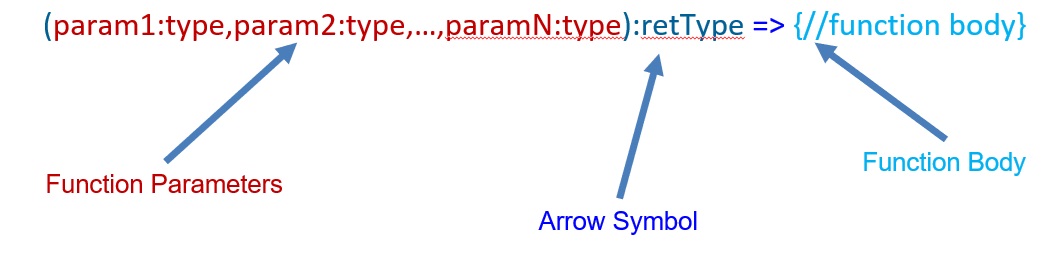 Syntax
A function that is declared with no name is an anonymous function.
So what can we do with this:
We have already seen that we can pass it as a parameter to another method as in “describe” and “test”
Many methods in typescript can take a function as a parameter including filter, map, find, reduce, etc.  We can use anonymous functions there as well.
Since functions are first class objects, we can also store them in variables (i.e. function as value)
Example
A function that is declared with no name is an anonymous function.
Let’s look at an example of removing negative values from a list. We already know how to do this with a for loop. We can iterate through the list, adding non-negative numbers to a new list, which we then return.  
let arr:number[]=[1,-2,3,-4,5];

function removeNegativesFor():number[]{
	const newArr:number[]=[];
	for (let num of arr){
		if(num>=0){
			newArr.push(num);
		}
	}
	return newArr
}
Example
A function that is declared with no name is an anonymous function.
There is another way to accomplish this using the typescript Array.filter method
let arr:number[]=[1,-2,3,-4,5];
function removeNegatives():number[]{
	return arr.filter((x:number)=>{
		return x>=0
	});
}
Example
A function that is declared with no name is an anonymous function.
The filter method takes a function that returns true if we want the value included in the returned list, and false if we want it removed from the list. Here the anonymous function is: (x:number)=>{return x>=0}. Now we can use filter to filter any list by providing such a method to specify what we want in the list.
If an anonymous function only contains a single statement that returns a value, then we can shorten this syntax by removing the braces and the return. Now the anonymous function is: (x:number)=>x>=0 This gives a clean concise way to pass around simple methods without naming them.
let arr:number[]=[1,-2,3,-4,5];
function removeNegatives():number[]{
	return arr.filter((x:number)=>x>=0);
}
console.log(removeNegatives());
Example
A function that is declared with no name is an anonymous function.
But wait, there’s more.
First Class Objects
A function that is declared with no name is an anonymous function.
Being first class objects functions can be used in many places.
As a paramter to methods
First Class Objects
A function that is declared with no name is an anonymous function.
function removeNegatives():number[]{
	return arr.filter((x:number)=>x>=0);
}

As the value of a variable or class property
First Class Objects
A function that is declared with no name is an anonymous function.
As the return value of a function
let f:(z:number)=>boolean=(x:number)=>x>=0;

function getGTFunction(num:number):(x:number)=>boolean{
	return (x:number)=>x>num;
}
Functions have types
A function that is declared with no name is an anonymous function.
A function type is defined by its parameters and return type We can define variables to be of that type, then store functions in that variable.
let f:(x:number)=>Boolean
f=(x:number)=>x>=0;
Functions have types
A function that is declared with no name is an anonymous function.
We can them call those functions just like we would if they were defined with a name.
let f:(x:number)=>boolean=(x:number)=>x>=0;
let b=f(4);
let c=f(-4)
Functions have types
A function that is declared with no name is an anonymous function.
We can even declare a type to use for our functions.
declare type ChkFunction=(x:number)=>boolean;
let f:ChkFunction=(x:number)=>x>=0;
Summary
A function that is declared with no name is an anonymous function.
Annonymous functions are a useful shortcut for passing functionality around a program, either as a variable, a parameter, or a return value.  They are typed by the types of their parameters and return value.